DEPARTMENT OF HEALTH AND SOCIAL SERVICES (DHSS)
November 1, 2018
DELAWARE INSTITUTE FOR DENTAL EDUCATION AND RESEARCH - DIDER


DELAWARE HEALTH CARE COMMISSION
Nicholas Conte, DIDER Board Member & Delaware Dental Director 417 Federal St.
Dover, DE 19901
[Speaker Notes: Name
Title
DHSS
DHCC
DE-SLRP is governed under federal guidelines and administered by DHCC.]
AGENDA
Program Purpose and Overview
Current state of DIDER
Desired State of DIDER
Gap Closure: What needs to happen to close the gap between the desired and current states of DIDER
2
Program Purpose
Created in 1981 to support the general practice residency program at Wilmington Hospital, Delaware Institute for Dental Education and Research’s (DIDER) purpose as established in Delaware Code address the following needs: 
Expand opportunities for Delawareans to obtain post graduate dental training.
Strengthen the factors favoring the decision of dental personnel to practice in Delaware. 
Meet the overall dental needs of Delaware communities, particularly for those who do not have access to dental care.
3
[Speaker Notes: Acronyms Clarified
The Health Resources and Services Administration (HRSA) issues grants to States for clinician loan repayments. Delaware is a HRSA loan repayment grant recipient, and operates the program according to Federal guidelines. 
The State Loan Repayment Program (SLRP) is operated by the State of Delaware, Department of Health and Social Services, Delaware Health Care Commission. 
Health Professional Shortage Areas (HPSA)

Purpose of the Program
Delaware State Loan Repayment Program provides financial incentives to qualified medical, dental, behavioral and mental health professionals in exchange for a minimum of two (2) years of service at eligible practice site in federally designated Health Professional Shortage Areas (HPSAs). The maximum award for a two (2) year commitment is $100,000 for advanced-level degree professionals and $60,000 for mid-level degree professionals.

Advanced  70,000 – 100,000  (Physicians – Family Medicine, Osteopathic, Internal, Pediatrics, OBGYN, Geriatrics, and Psychiatry - and Dentists are eligible)
Mid-Level degree  30,000 – 60,000 (Primary Care Nurse Practitioners, Certified Nurse Midwives and Physician Assistants – Adult, Family, Pediatrics, Psychiatry / Mental Health, Geriatrics, Women's Health, Health Services Psychologists, Licensed Clinical Social Workers, Psychiatric Nurses, LPCs, and  Dental Hygenists)

Eligible Practice Sites – see SLRP Brochure in handout packets for additional details
FQHC – Federally Qualified Health Centers and look-alikes
Community Outpatient Facilities
State and Community Mental Health Facilities
State and County Health Clinics
Free Clinics
Mobile Units
Long Term Care Facilities
State / Federal Prisons
Private Practice with Non-Profit standing]
DIDER program overview
Scope
Background
Increase the number of dentists in Delaware and expand access to low income uninsured patients, provide Delaware residents with an opportunity to receive quality education and training at Temple University, Kornberg School of Dentistry, and promote opportunities for participating dental students to complete externship and residency training programs at facilities in Delaware.
Since its creation DIDER has maintained a financial agreement with Temple University, Maurice H. Kornberg School of Dentistry to serve as Delaware’s Dental School.
In 2001, the administration of DIDER was placed under Delaware Health Care Commission and the Board of Directors was expanded to           allow functionality in a              broader public capacity.
4
[Speaker Notes: Scope
SLRP is a tool used to create healthier communities by recruiting and maintaining highly qualified Primary Care, Dental, and Mental Health Care professionals in identified Health Professional Shortage Areas (HPSAs) and make services available to Delawareans notably in underserved populations.
Delaware launched SLRP in 2001 using a combination of State and Federal funds; and has continued operating under the same guidelines today.
In 2014 DHCC noticed a greater need for Healthcare Workforce Development initiatives and requested an increased grant amount from HRSA for $420,000 annually. 
SLRP was temporary suspended in 2016 to realign the program with required Federal guidelines and to include additional sources for matching funds. The updated program manual and materials were relaunched on the SLRP website in May 2017.]
Temple University:Maurice H. Kornberg School of Dentistry
Utilizing express toll routes, it is 134 miles from the southernmost regions of Delaware to Kornberg School of Dentistry. This is a 2.5 hours drive time with limited traffic.

The 2018 U.S. Dental School Rankings by DentRank ranked Temple University 19th in the nation, with over 3000 applications annually.

Delaware General Assembly allocates $200,000 annually to continue these relationships with Temple.

Currently, 20 DIDER students across four years are enrolled in dental            programs.
5
Dental School
According to the American Student Dental Association, Delaware is one of fourteen (14) States across the nation without a dental school:







From Maryland to Maine, three (3) States in the Northeast do not have a State-based                    dental school; Delaware, New Hampshire, and Rhode Island.
All states listed have an agreement with an outside dental school. 
Delaware has the least number of “reserved” seats.
6
https://www.asdanet.org/index/get-into-dental-school/before-you-apply/u-s-dental-schools
America’s Health Rankings - Delaware
The 2017 Annual Report from America’s Health Rankings, United Health Foundation, noted that Delaware is ranked 47th (44.3 value) in the nation by Dentists.
Delaware has 60.8 Dentists per 100,000 population.
Delaware is one of very few states that do not offer an adult Medicaid program.
https://www.americashealthrankings.org/explore/annual/state/DE
7
DIDER Operations
Each year, five (5) admission slots are reserved for newly matriculated students from Delaware, which increases their odds of acceptance. Eligibility requirements are determined by Temple admissions office.  We previously had 6 spots
There is no requirement for DIDER students to return to Delaware during residency or to practice.
At one time Delaware was the only state that required one year of general practice residency training in a hospital as a condition of licensure,  however in recent years other states have begun to follow suit or are considering such.  
While DIDER provides non-federal match for dental practitioners         participating in the State Loan Repayment Program, recent restructuring           of the program has rendered it ineffective with few if any applicants in         recent years
8
What is the current state of dider? (1/18)
Not as actively engaged as ideal 
Loss of programs 
Loan repayment / Tuition reimbursement / Dinner with TU students
Reactive vs. Proactive
Under represented with state decision makers
9
What is the desired state of dider?
More actively engaged committee members 
Be more proactive 
Become consistently engaged with other parties of interest (DIMER / HCC / DE Health Science Alliance)
Develop  programs to attract students to the profession and to practice in underserved areas of the state
10
What needs to happen to close gap?
* Closer relationship with DIMER / Joint meeting(s)
* Dinner with current Temple students (DIDER, DSDS, State Board, CCHS)
Request Representation on Health Care Commission / DE Health Science Alliance
* Meet face to face (2 X in New Castle County, 1 or 2 X in Kent County)  
* Restructure TU arrangement with some money to tuition reimbursement
* Revisit arrangement with U of D for admission to TU Dental School (4 + 4)
Seek (reinstitution) funds for General Practice Dental Residency              Program at CCHS
* Indicates progress in achieving goal
11
Learn more about DIDER
Literature and program guidelines are published online: http://dhss.delaware.gov/dhcc/DIDER.html.

Stay connected via social media
Facebook @DelawareHCC
Twitter @Delaware_HCC
12
[Speaker Notes: SLRP literature is published online. The next application deadline is September 30, 2018, but interested practitioners are asked to submit their applications as soon as possible. There can be some communication back and forth if the applications are not completed correctly and that may cause some delays in getting a packet ready for review by the deadline. 
http://dhss.delaware.gov/dhcc/slrp.html.


Stay connected via social media. Our Community Relations Outreach Officer will be keeping these sites updated with SLRP information and deadlines. Please do like, share, tweet, and follow us on
Facebook @DelawareLoanRepay, @DelawareHCC
Twitter @Delaware_HCC]
THANK YOU
Questions and Answers

ATTN: Eschalla Clarke, Social Services Senior Administrator
DHCC@state.de.us
(302) 739 – 2730
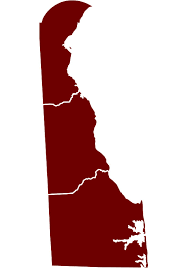 13